Figure 7.  Group time-course of the BOLD signal in experiment 3 on delay trials and valid trials (between-trial model) ...
Cereb Cortex, Volume 12, Issue 6, June 2002, Pages 590–600, https://doi.org/10.1093/cercor/12.6.590
The content of this slide may be subject to copyright: please see the slide notes for details.
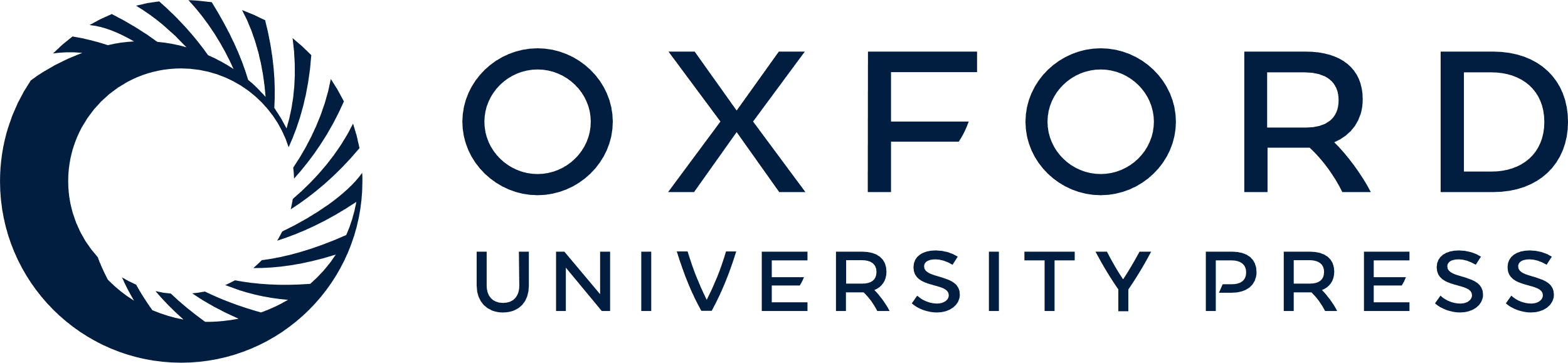 [Speaker Notes: Figure 7.  Group time-course of the BOLD signal in experiment 3 on delay trials and valid trials (between-trial model) in reactivation regions, defined from experiments 1 and 2. The black arrow points to frame 6 of delay trials, three frames following the end of the trial.


Unless provided in the caption above, the following copyright applies to the content of this slide: © Oxford University Press]